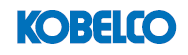 合格への近道!!　AW検定協会　技量検定対策講習
準備段階から溶接条件・運棒法まで、各段階で合格に直結するポイントを押さえた実技講習です。
ポイントを押さえた実技講習
1
陥りやすい失敗例や受講者が不合格となった要因を踏まえ、合格に
向けたポイント・改善点を解説、実技講習を行います。
動画資料を活用し、溶接実演では直接見ることができない、ワイヤの
狙いやトーチ角度などを分かりやすく解説します。
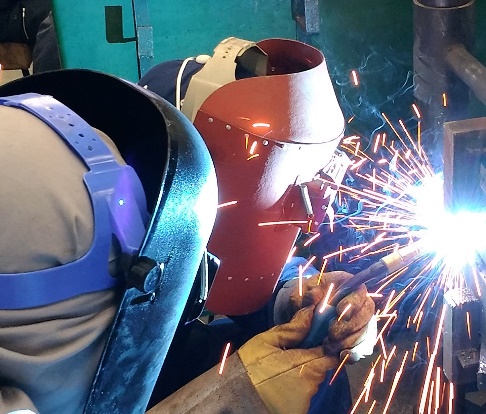 貴社工場での出張研修にも対応
2
受験に使用する溶接電源にて練習ができ、予行演習としても活用できます。
AW検定基準に沿った予備試験と改善提案（オプション）
3
AW検定の試験実施機関である当社が予備試験を行い、結果から合格に向けたアドバイスを行います。
合否を分けるポイント例
実技講習内容
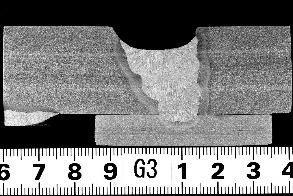 ■溶接準備における注意点
■種目別の、合格・不合格を分けるポイントと溶接方法の解説
■溶接実習
QR
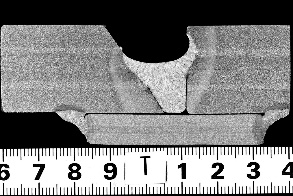 QR
対象：工場溶接3種目（S種、A種、S種C類）
溶込不良
＊外観試験は対象外となります。
講習時のお願い
〒251-8551　神奈川県藤沢市宮前100-1
Tel. 0４６６-20-3270 （営業部直通） Fax. 0466-20-3238
Website　https://www.kobelco-kwts.co.jp
	.
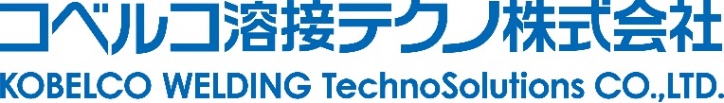 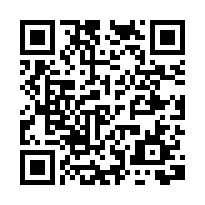 お問合せはこちらから⇒